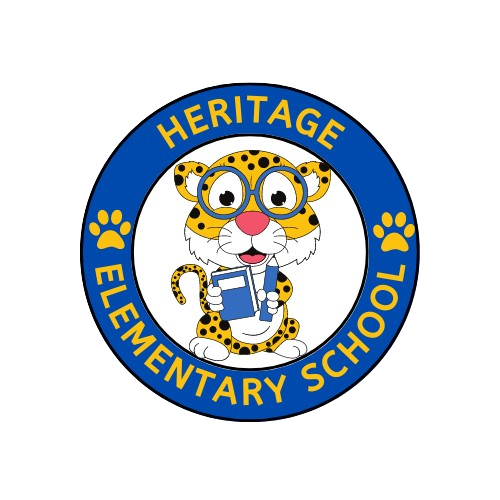 ANNUAL TITLE I PARENT MEETING
HERITAGE ELEMENTARY SCHOOL
TUESDAY SEPTEMBER 3, 2024
FEDERAL PROGRAMS
FULTON COUNTY SCHOOLS
1
2024-2025
Objectives
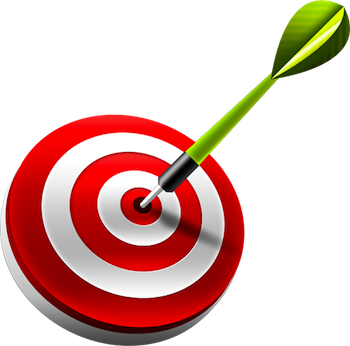 Understand what makes our school a Title I school including requirements, funding, and associated programs
Understand school provided resources such as curriculum, assessment, parent resources, and staff contact information
Understand Family Engagement at our school
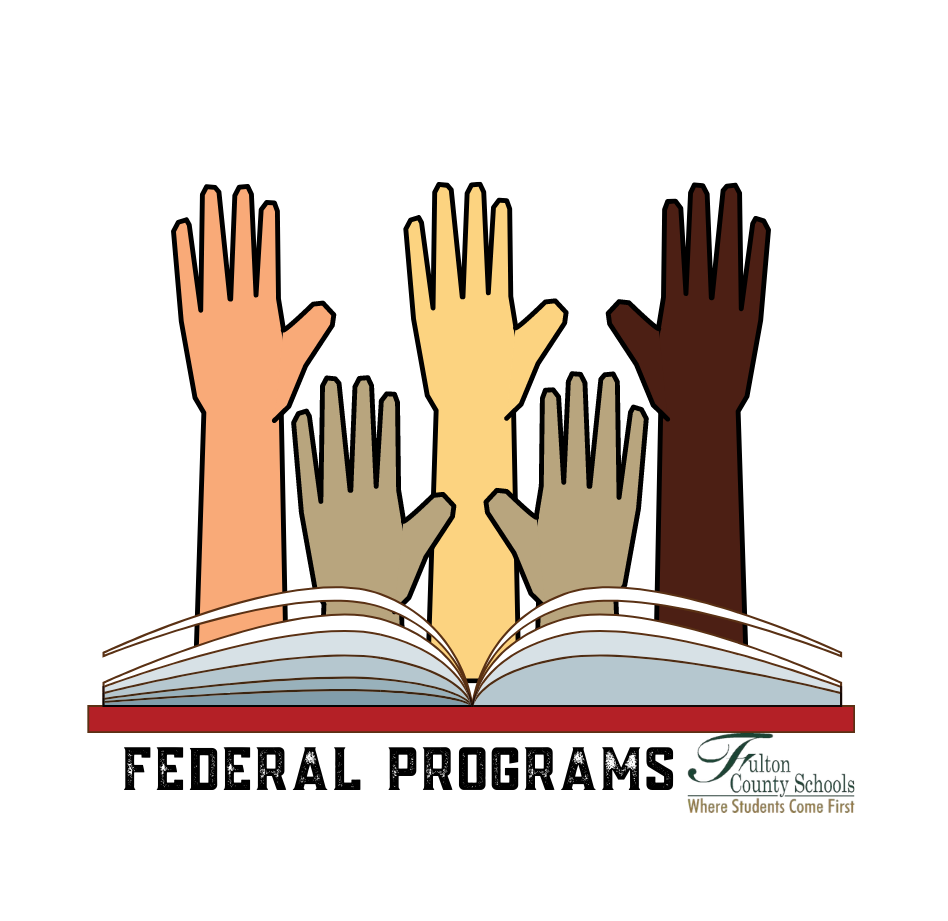 2
What is a title I school?
The largest federally funded educational program
Provides supplemental funds to districts to assist schools with the highest student concentrations of economic hardship
Provides supplemental funds to districts to assist schools with concentrations of economic hardship to meet school educational goals
A school receiving federal funds for Title I students
Every Student Succeeds Act (ESSA) includes provisions that will help to ensure success for students and schools
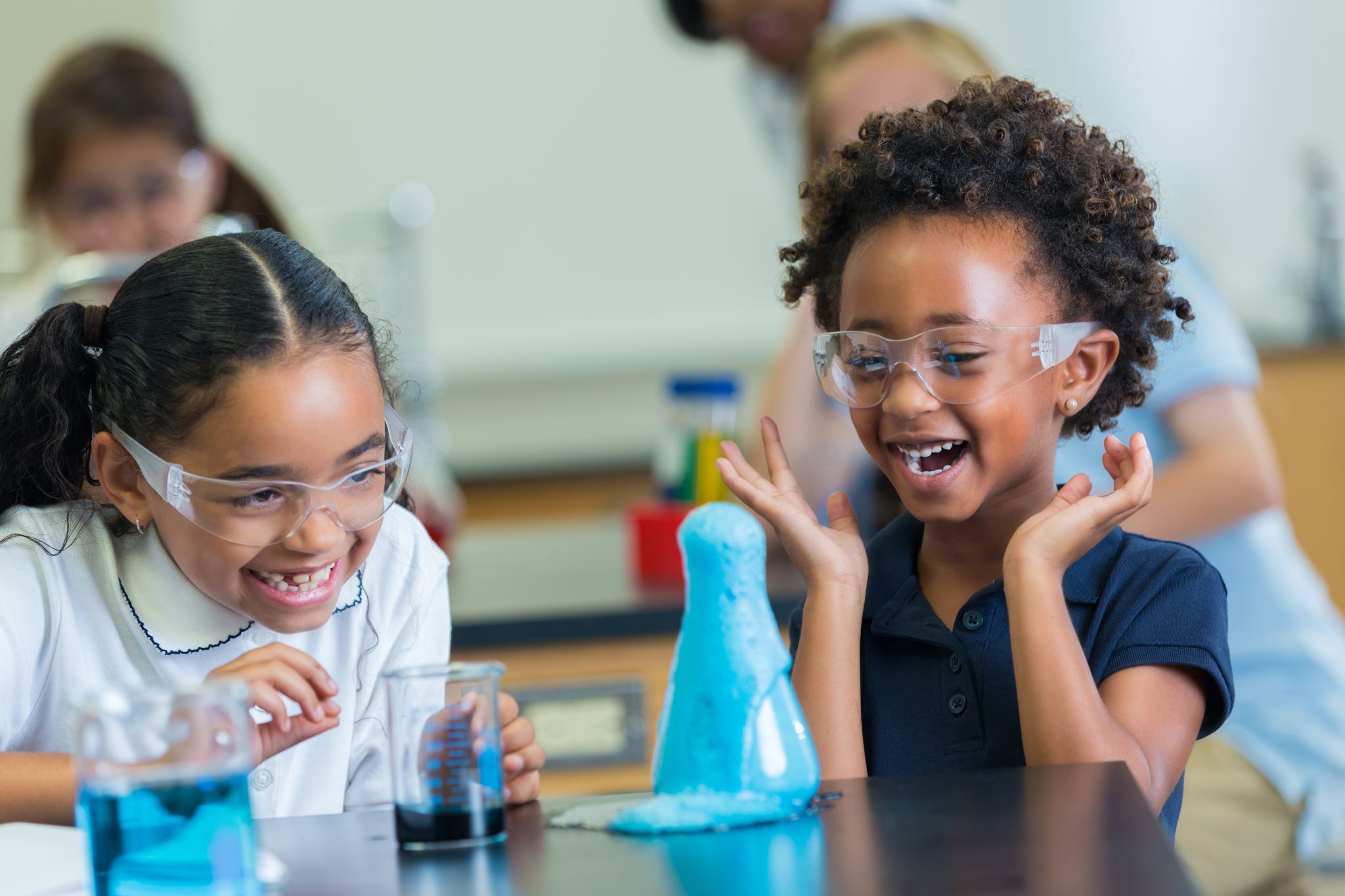 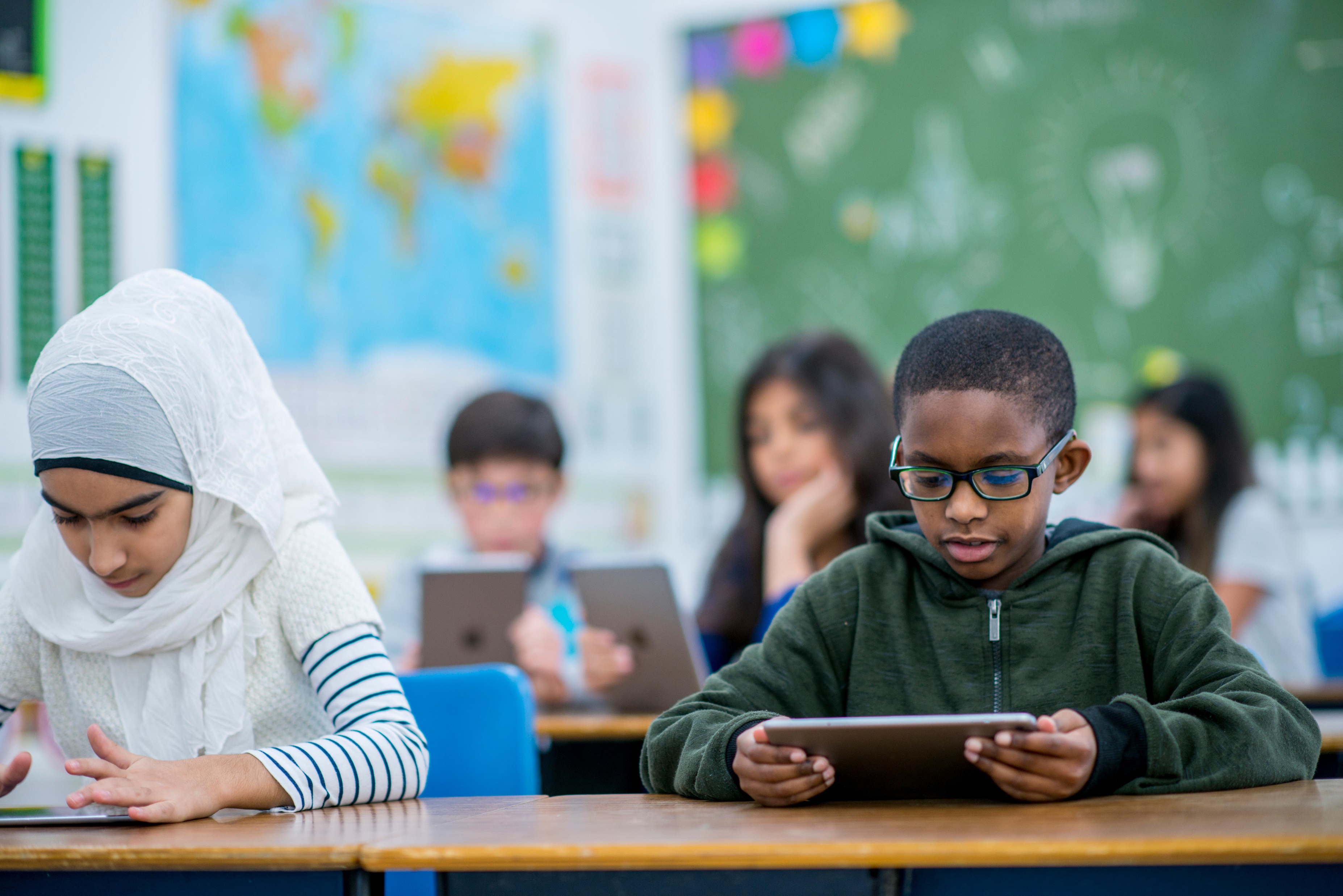 3
How does our school spend title I money?
Personnel
Parent Resource Center
Instructional Materials 
Professional Learning
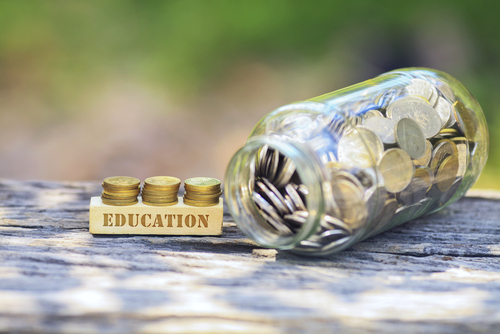 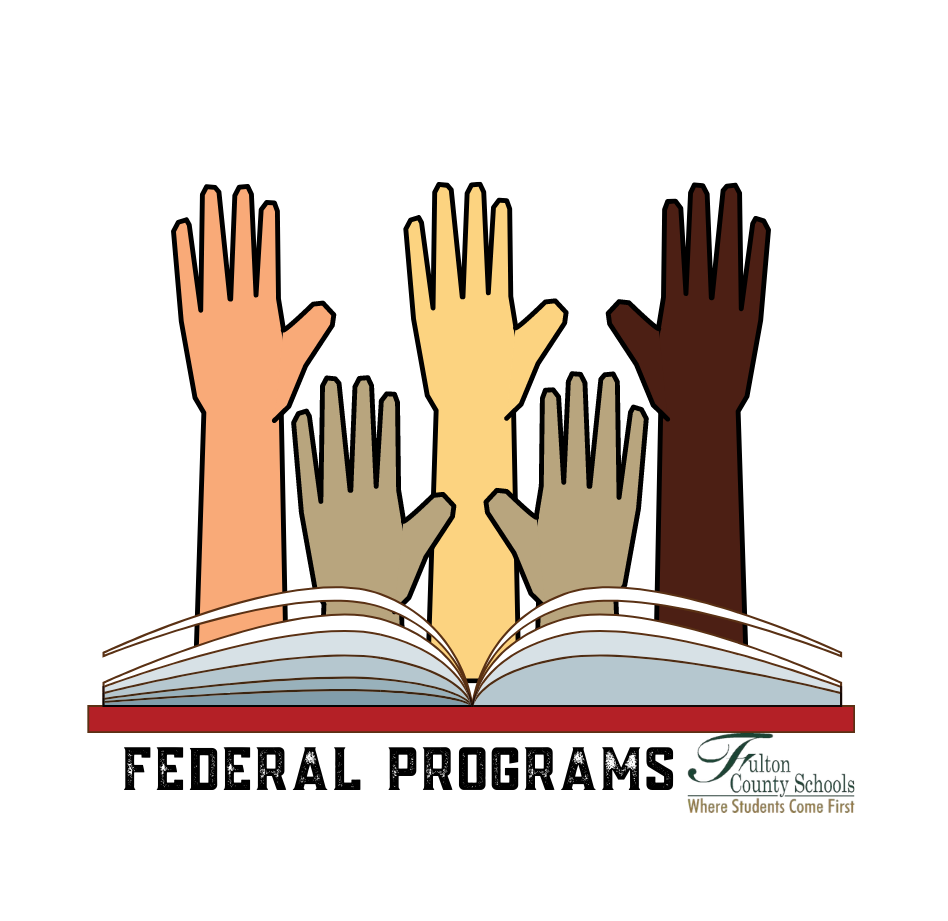 4
How is title I parent and family engagement money spent?
Parent Resource Center Materials
Parent Workshops (academic, technology, etc.)
Literacy Extravaganza
Technology Tea
Math Night
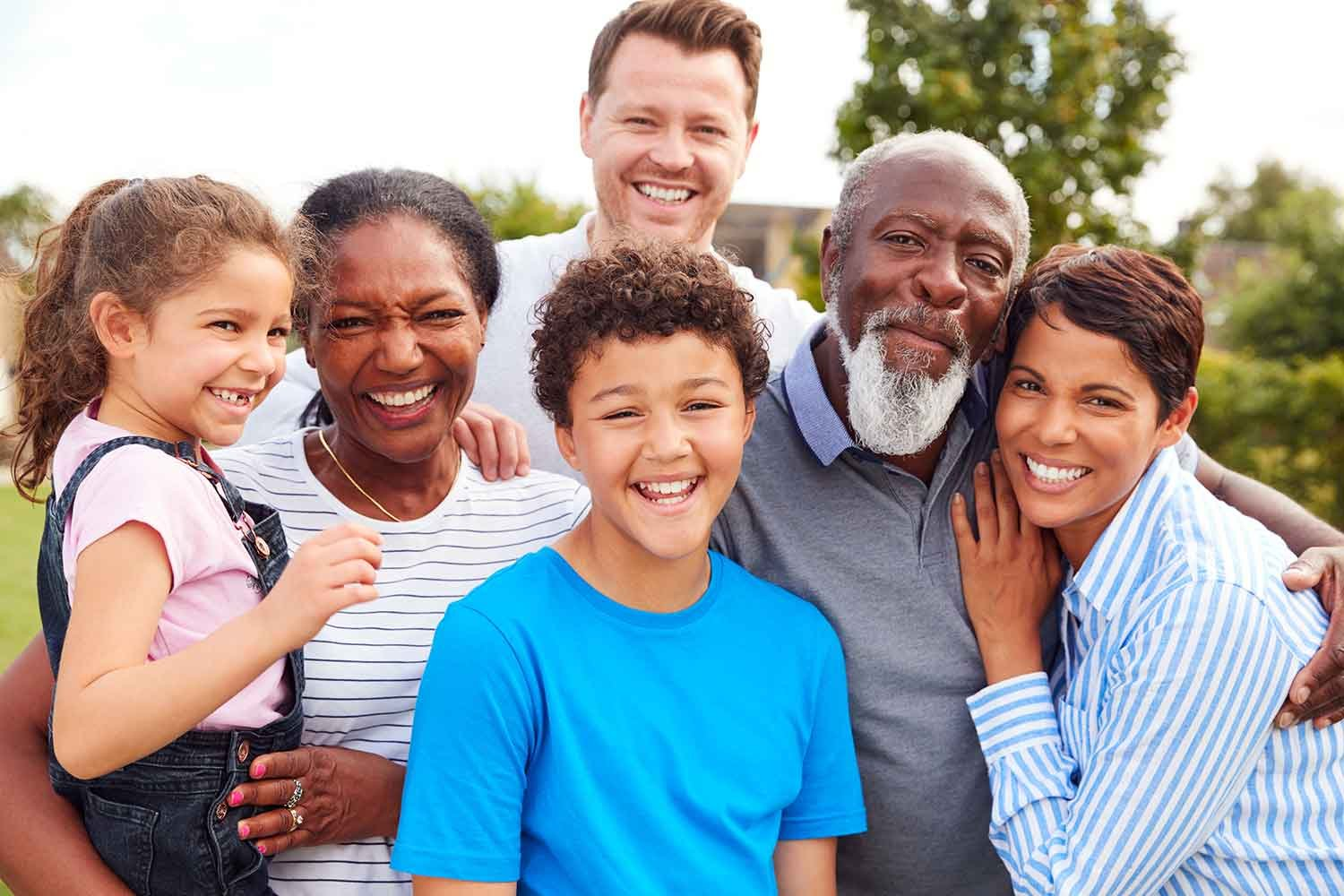 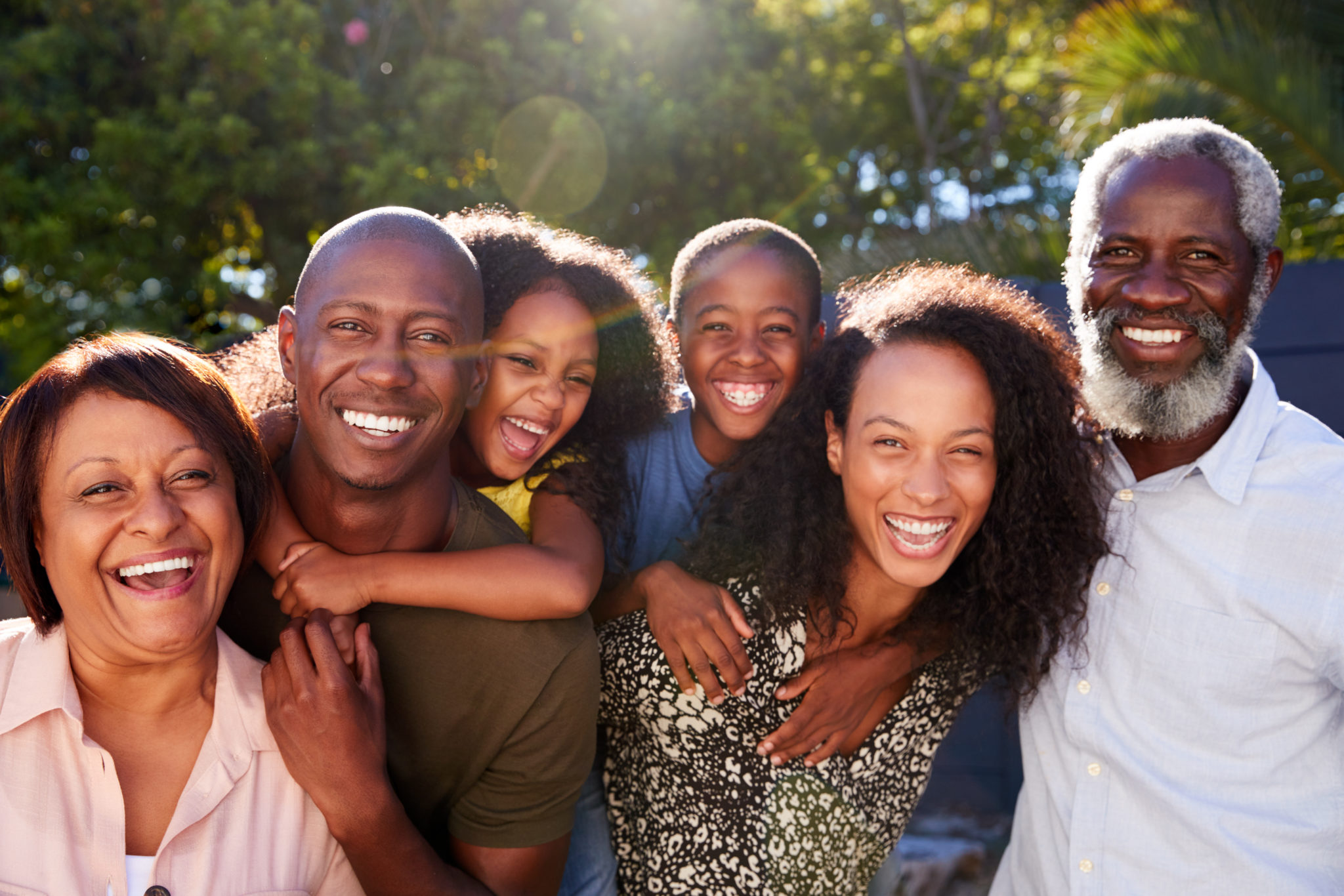 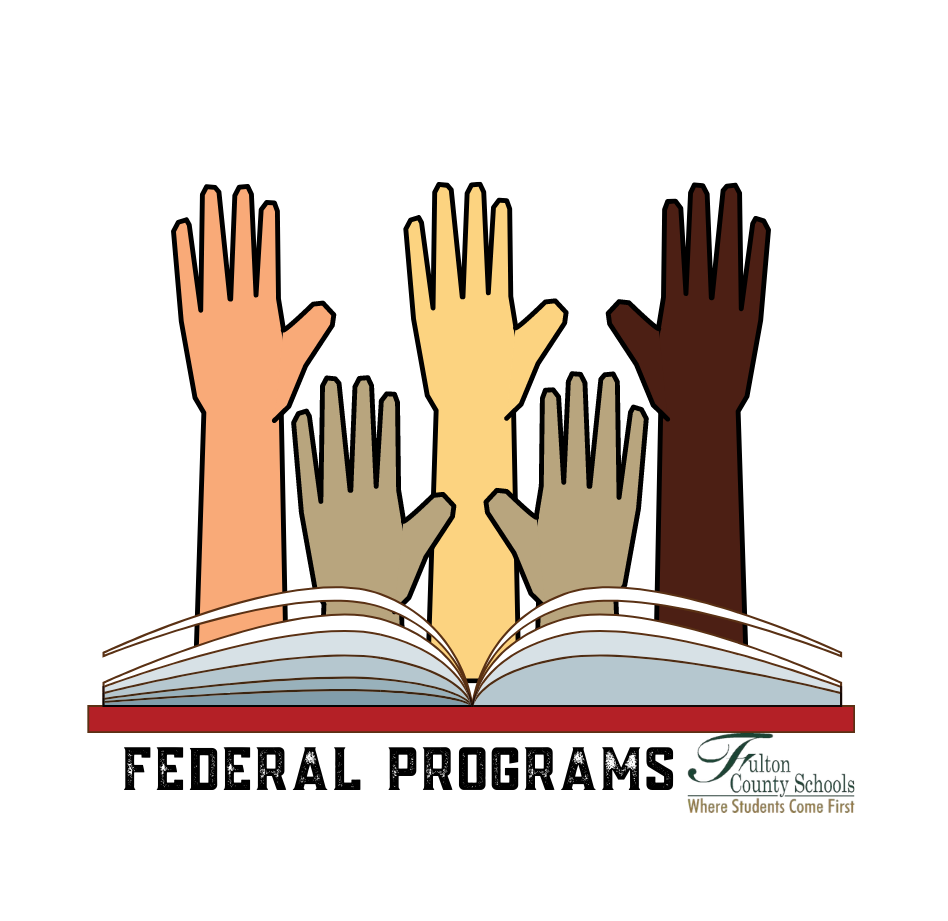 5
How does our school participate in the title I program?
Title I Schoolwide Program
A Title I schoolwide program is a comprehensive reform strategy designed to upgrade the entire educational program in a Title I school
Primary goal is to ensure that all students, particularly those who are low-achieving, demonstrate proficient and advanced levels of achievement on state academic standards
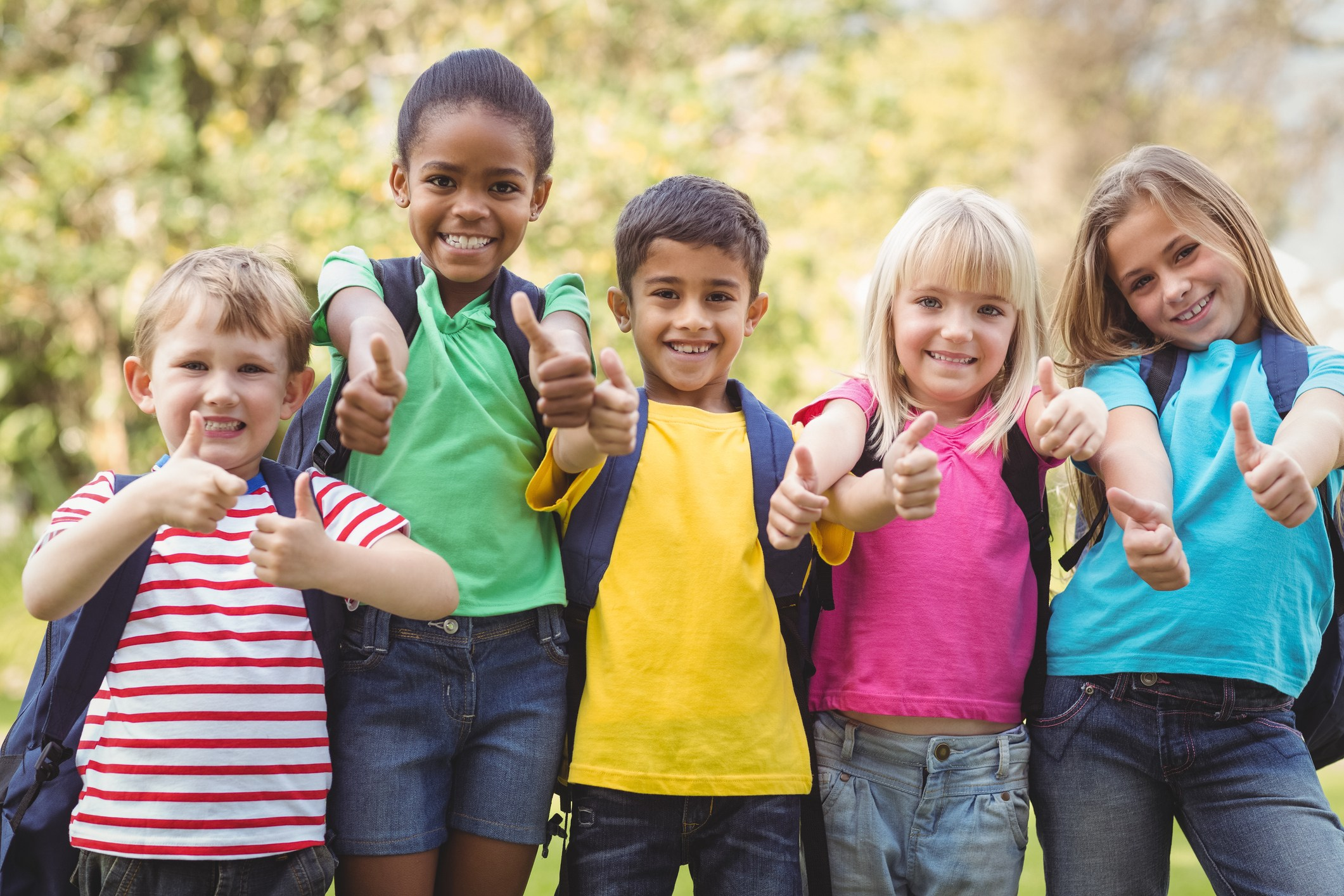 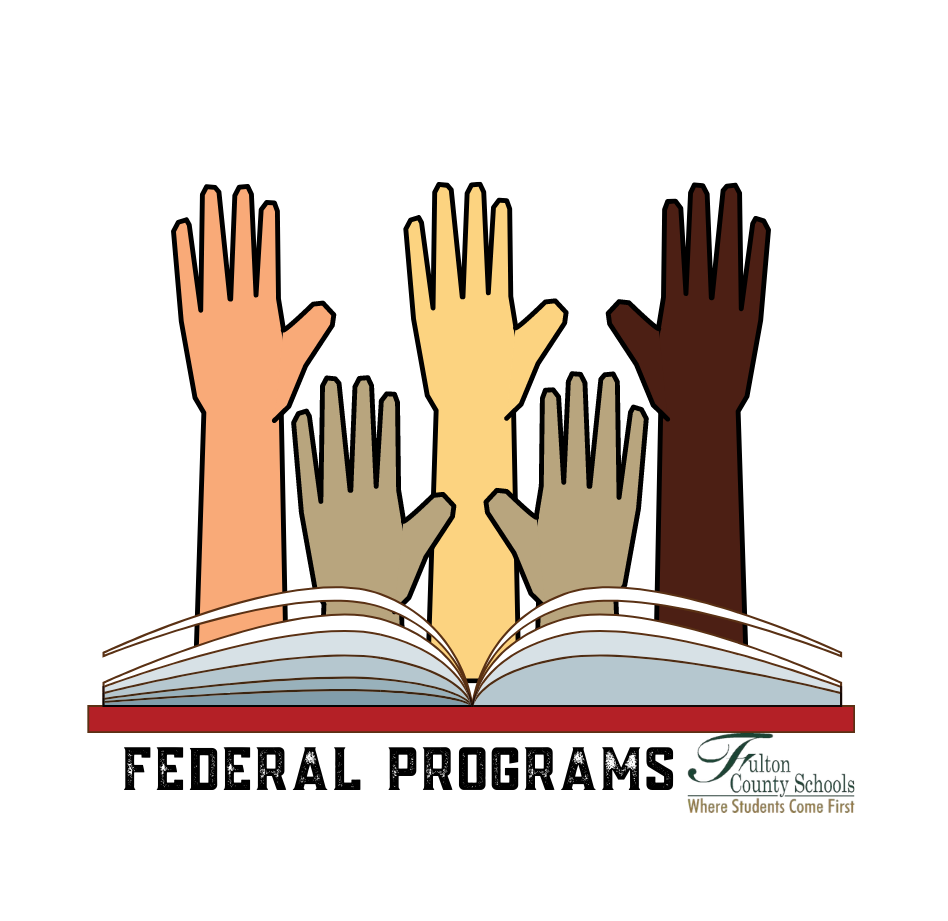 6
What are our school’s title I schoolwide requirements?
Provide high-quality curriculum and instruction
Required to hold an Annual Title I Meeting
Family Engagement 
Professional Development
Parent’s right to know
Annual Evaluations
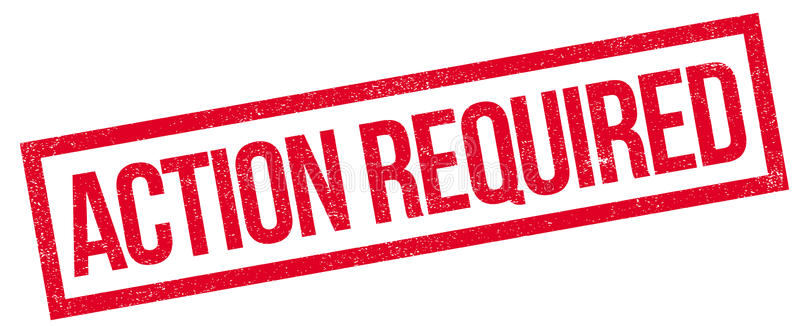 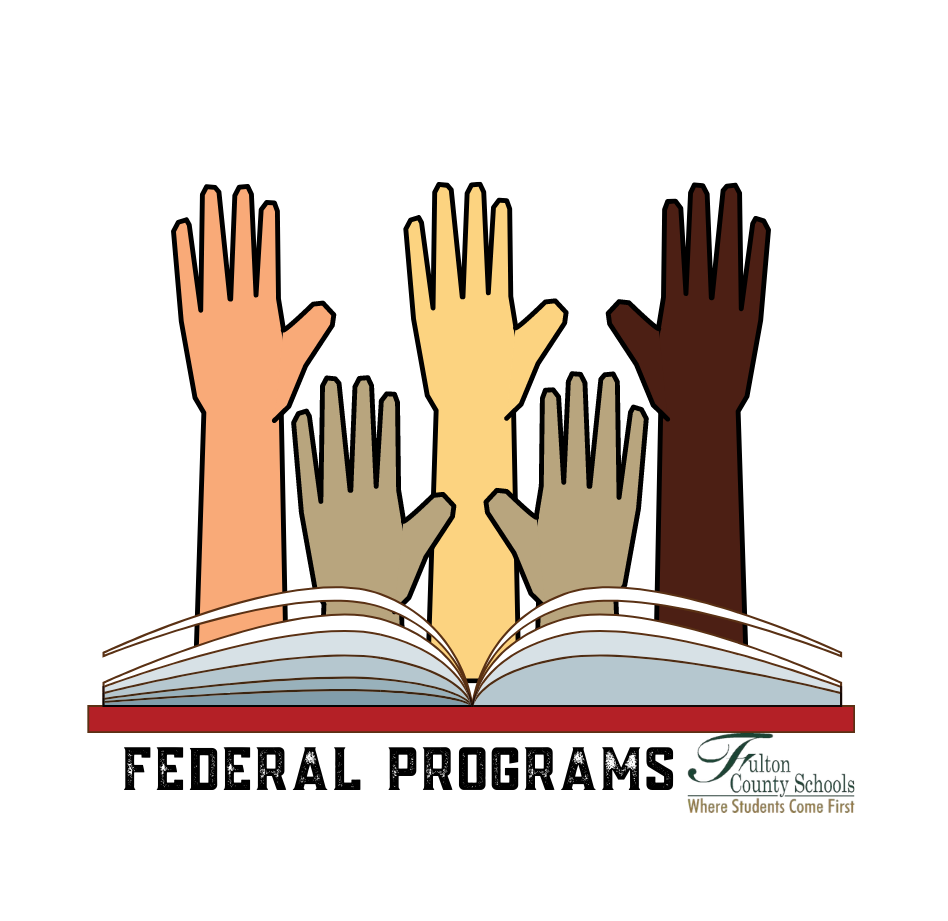 7
Heritage elementary school 
Schoolwide program – past and present
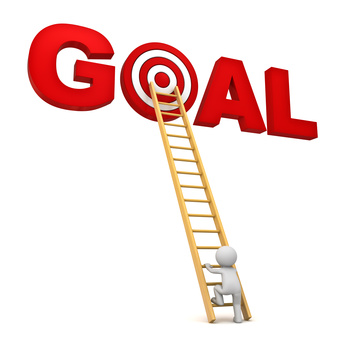 Math and ELA Goals
Heritage Elementary School will increase overall content mastery from 48.3% to 54% by May 2025
School Programs
TAG-Talented and Gifted
EIP-Early Intervention Program
SEC-Students with Exceptionality
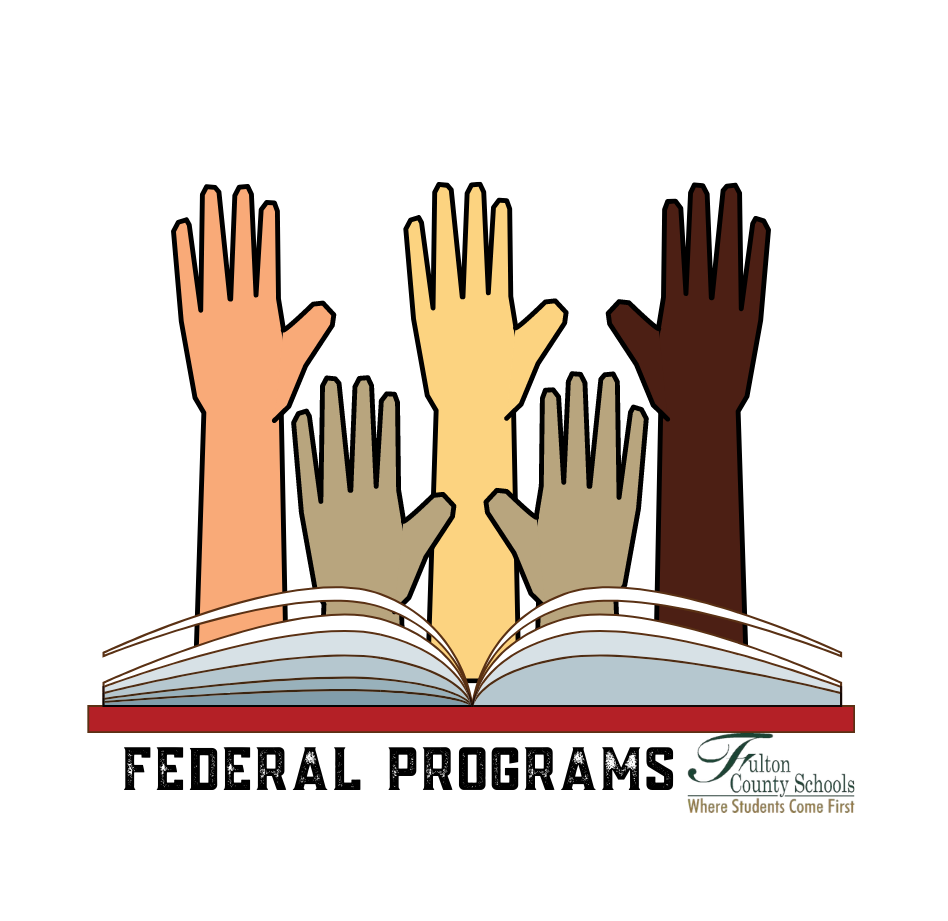 8
What is the state’s grades report for our school?
https://gosa.georgia.gov/dashboards-data-report-card/georgia-school-grades-reports
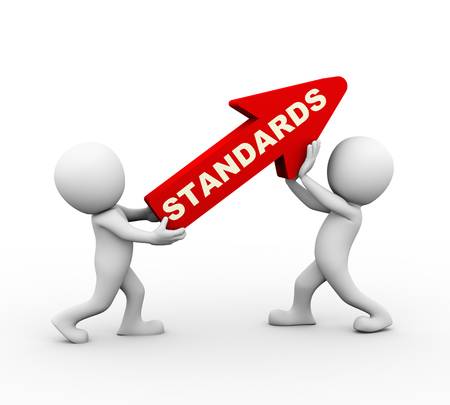 IMPORTANT Note regarding 2019-2020, 2020-2021, and 2021-2022 data:

For school years 2019-2020, 2020-2021, 2021-2022, and 2022-2023 various pandemic-related issues resulted in incomplete data for most metrics and there was significant variation in student participation rates where data are available. Therefore, it is not advisable to make comparisons between schools and/or districts for these years. Additionally, the GaDOE did not calculate a CCRPI for school years 2019-2020, 2020-2021, and 2021-2022. Since GOSA’s A-F grade is based on the school’s CCRPI calculation, this site will not include a letter grade for the affected years.
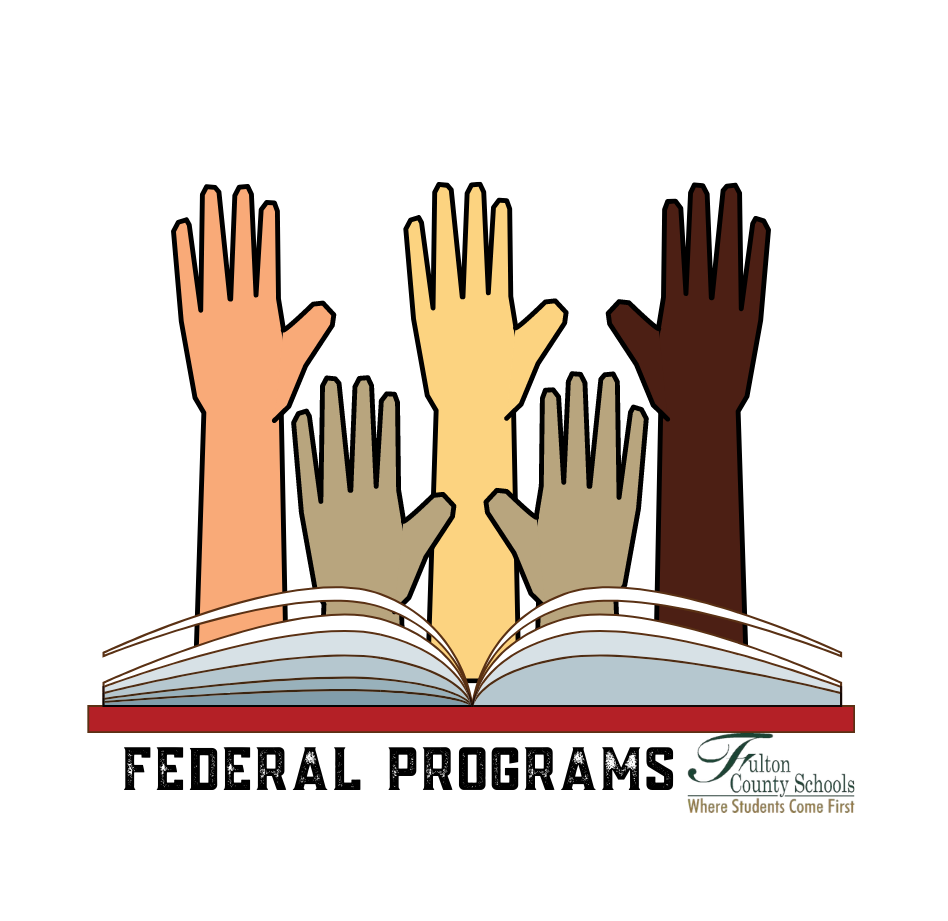 9
What curriculum does our school use?
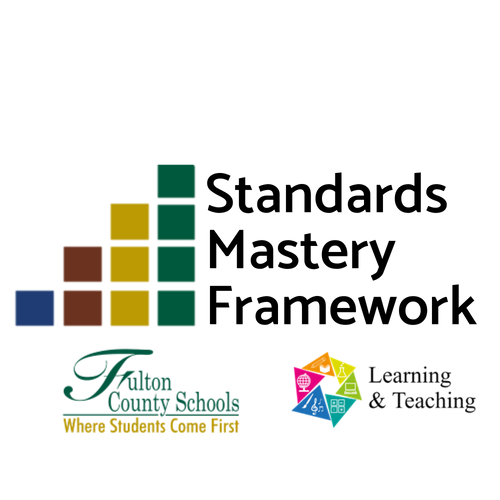 Fulton County uses the Standards Mastery Framework to ensure all students are meeting mastery of state standards
State standards are provided by Georgia Department of Education
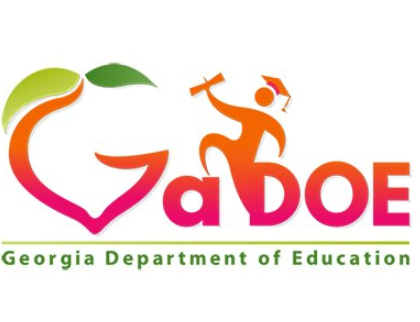 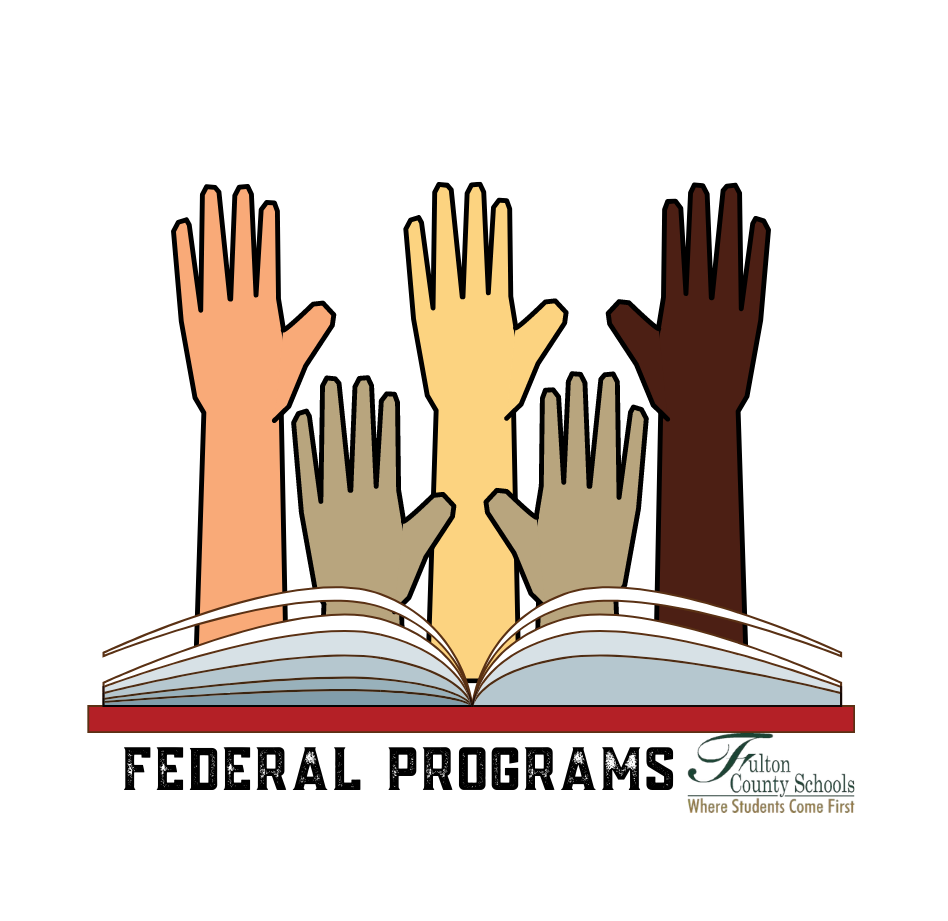 10
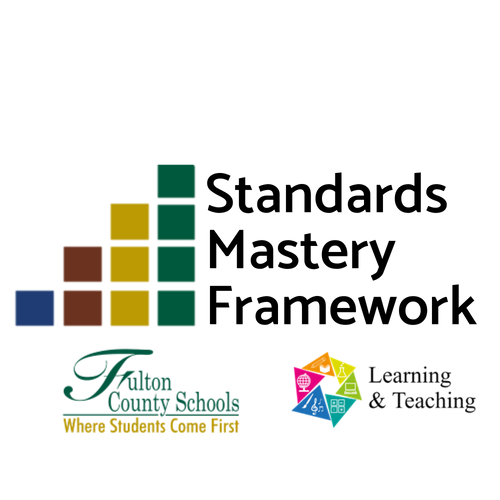 What is the Standards Mastery Framework?
Standards Mastery Framework in FCS
The Standards Mastery Framework (SMF) is a set of tools designed to ensure a guaranteed and viable curriculum and deeper personalization of the learning experience for FCS students.
With the Standards Mastery Framework, teachers may enable each student to advance within and between courses upon demonstrated mastery and plan their instruction by considering 5 essential questions:

What do students need to know?
How do we know that they know it?
What is the plan for initial learning?
What do we do if they don’t know it?
What do we do if they already know it?
The tools include:

Learning Maps that consist of
Prioritized Standards
Proficiency Scales
Evidence Blueprints
Assessment items and tasks
Scoring guides and student exemplars
Scales for reporting student success skills
Focus lessons
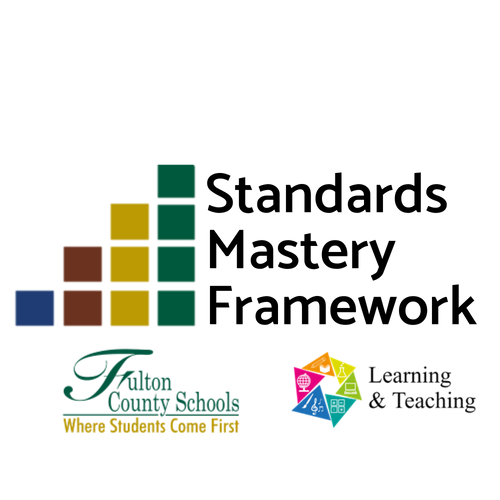 What is a Guaranteed and Viable Curriculum?
Essentially, a guaranteed and viable curriculum is one that is being taught in every classroom and can be taught in the time available.
What tests will my child be taking?
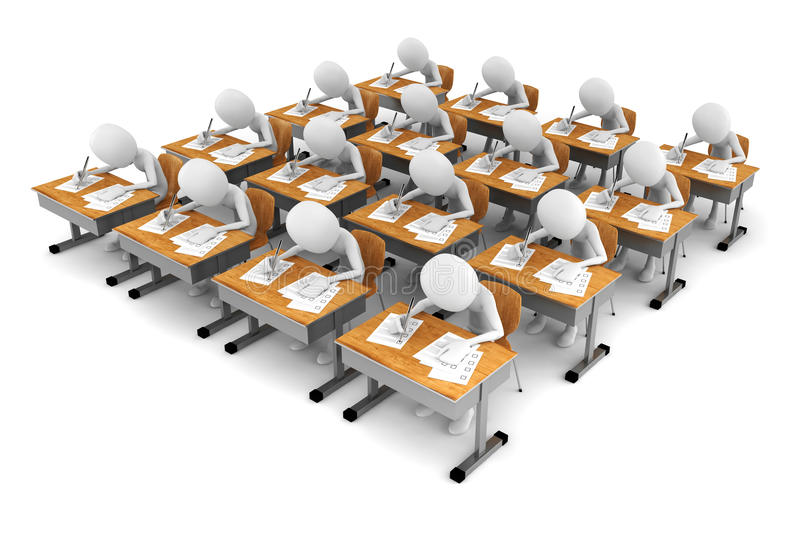 i-Ready and MAP Diagnostics
An Adaptive Diagnostic Assessment showing what students know and what they are ready to learn. An Adaptive Diagnostic means the questions change based on answers to earlier questions

WriteScore
A standards-based, Georgia Milestones-aligned writing assessment given to students in grades 3-8 that offers data analysis, reporting, and resources for teachers to use throughout the year to improve their student’s writing

WIDAW-APT  
WIDA ​ACCESS is administered annually to all English learners in Georgia. ​​​​​​​​​​​​​​​​​​​​​​​​​​​​​​​​​​​​​​​​​​​​​​​​​​​​​​​​​​WIDA ​ACCESS is a standards-based, criterion-referenced English language proficiency test designed to measure English learners’ social and academic proficiency in English. It assesses social and instructional English as well as the language associated with language arts, mathematics, science, and social studies within the school context across the four language domains. ​​​​​​​​​​​​​​​​​​​​​​​​​​​​​​​​​​​​​​​​​​​​​​​​​​​​​​​​​​

GKIDS
GKIDS 2.0 is designed to be "invisible" to students, occurring through routine instruction and classroom activities. Results from GKIDS 2.0 will help identify what your child already knows and needs to learn next. GKIDS 2.0 also provides teachers a way to monitor your child’s growth in kindergarten that is developmentally appropriate.

Georgia Milestones Assessment System (GMAS)
Georgia Milestones is administered to students in grades 3 – 8. GMAS measures how well students have learned the knowledge and skills outlined in the state-adopted content standards in English language arts, mathematics, science, and social studies.  

ACCESS for ELLs
ACCESS for ELLs is an English language proficiency assessment administered annually to kindergarten through 12th grade
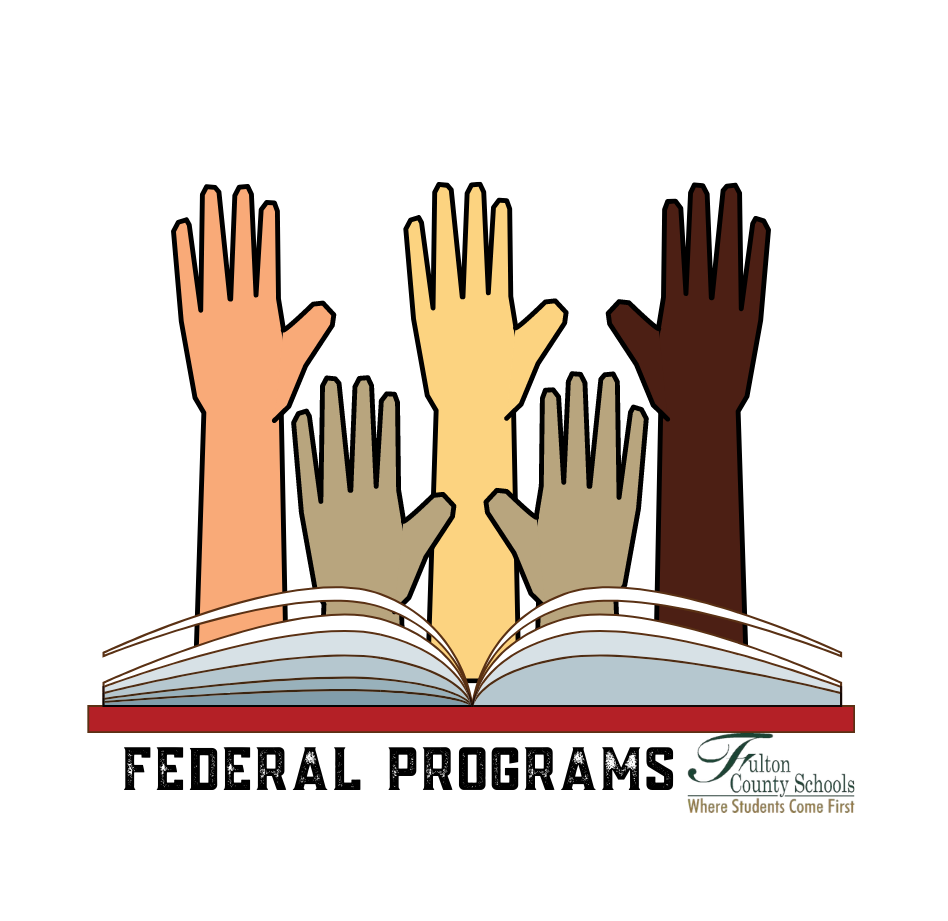 Infinite Campus
Infinite Campus – Parent Portal is the Fulton County Schools system to connect parents and students to student information. All parents must register to begin accessing Campus Parent

All current parents will receive an email to register
All parents new to Fulton will receive an email within 24 hours of enrollment 
 
To register you must provide the following information

Student First Name, Last Name 
Student Birthdate 
FCS Student ID Number
Grade Level
https://www.fultonschools.org/infinitecampus
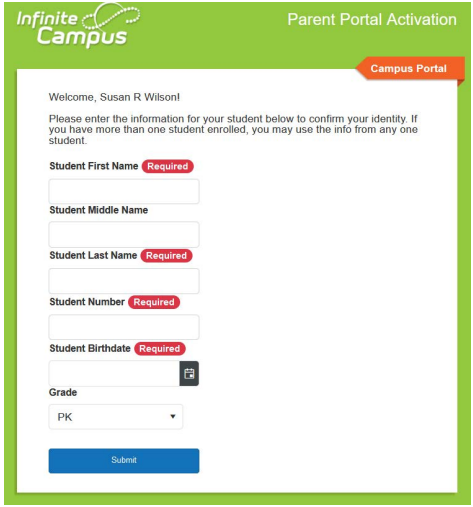 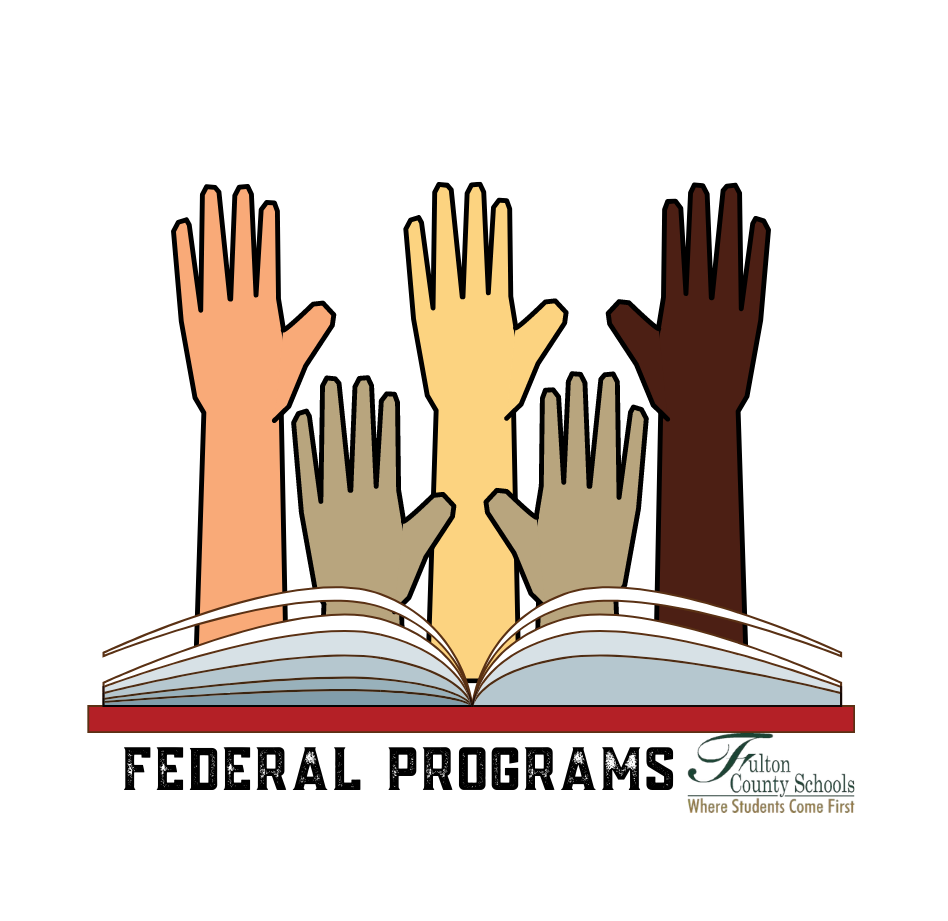 14
What is required by law for parent and family engagement?
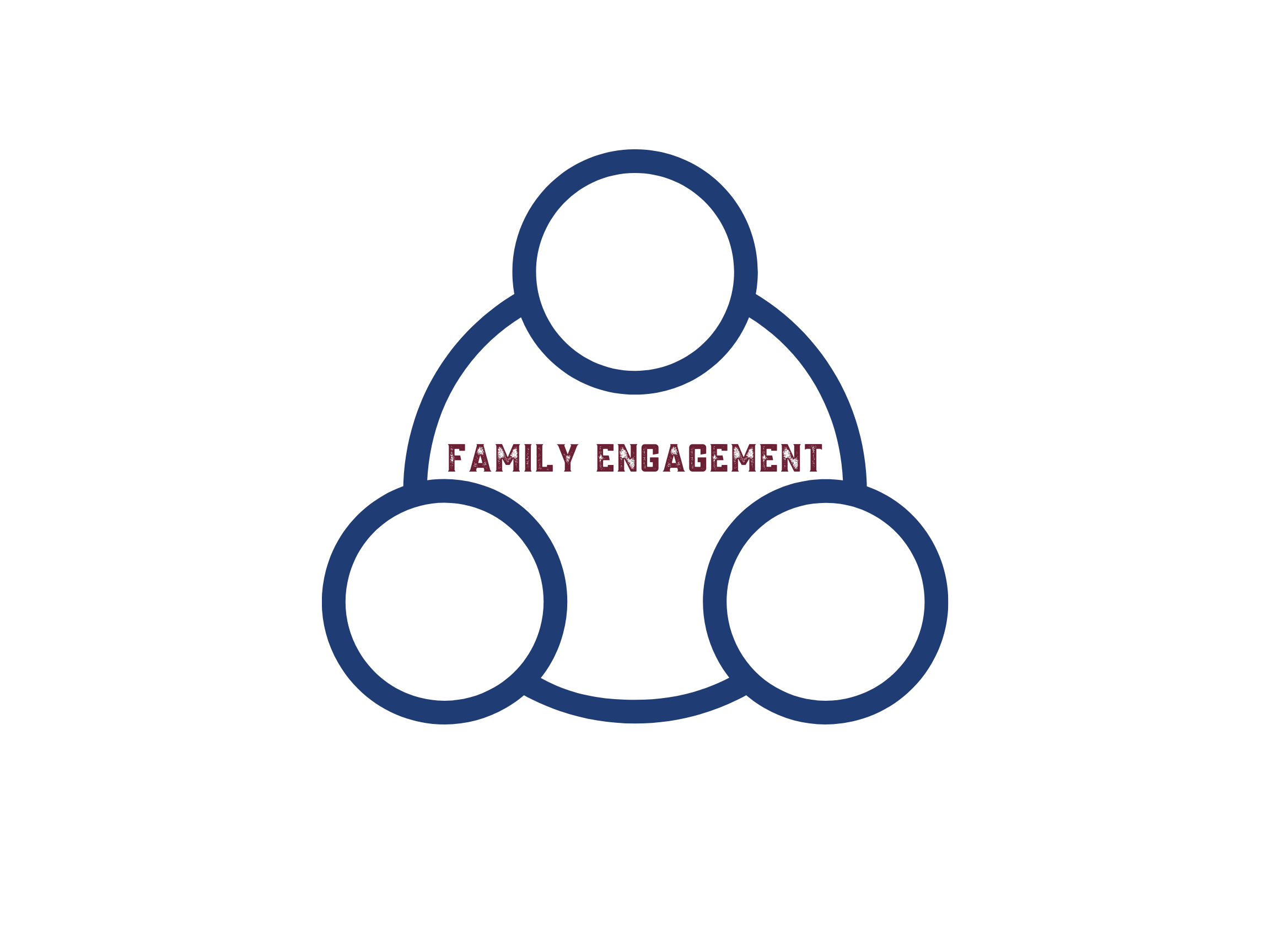 Title I requires that all Title I schools ensure that all parents and families are given the opportunity for meaningful consultation in their child’s education:

School-Family Compact
Parent and Family Engagement Plan (PFEP)
District Parent and Family Engagement Plan
Title I also requires staff, families, and students must jointly develop the school compact
Parents & Families
Students
Staff
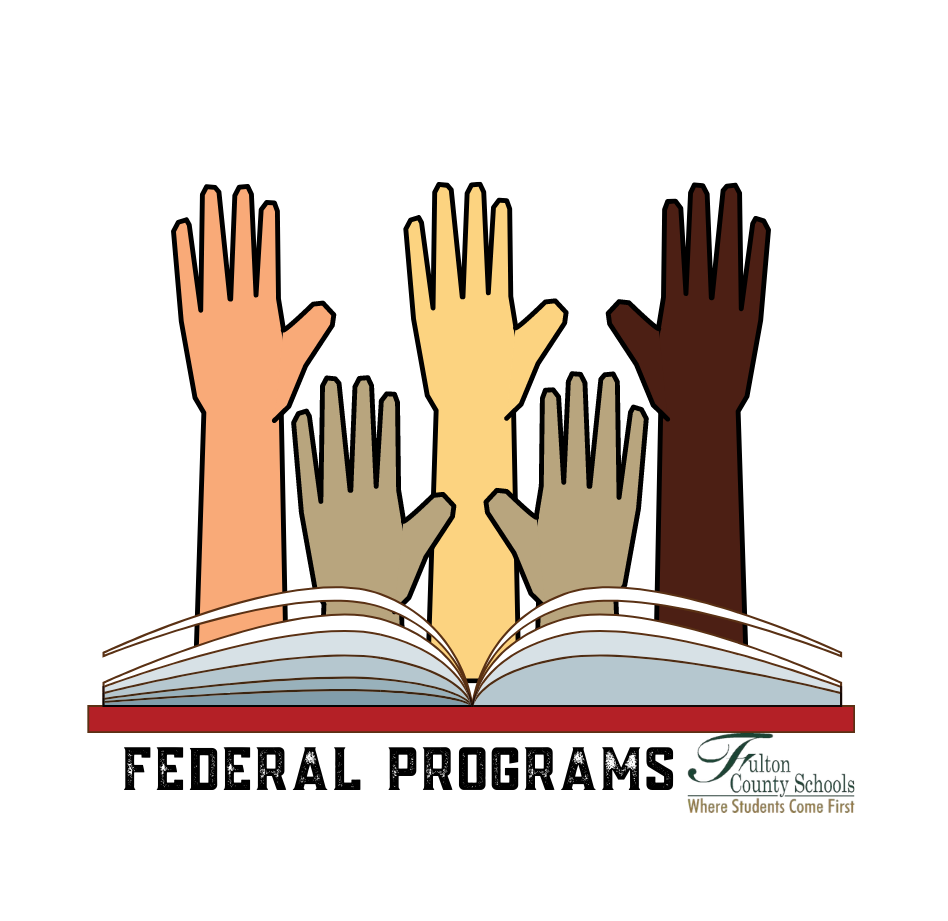 15
What is the district’s and school’s Parent and family engagement plan?
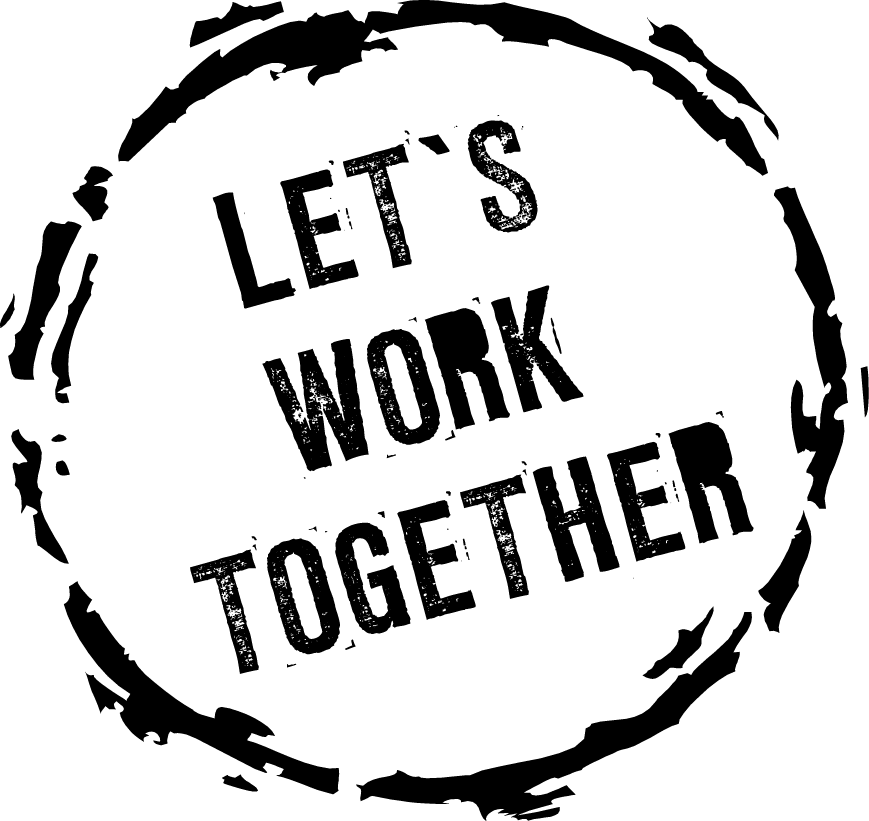 https://bit.ly/District-PFEP_Eng
https://bit.ly/District-PFEP_Spa
Heritage ES PFEP FY25 English.pdf
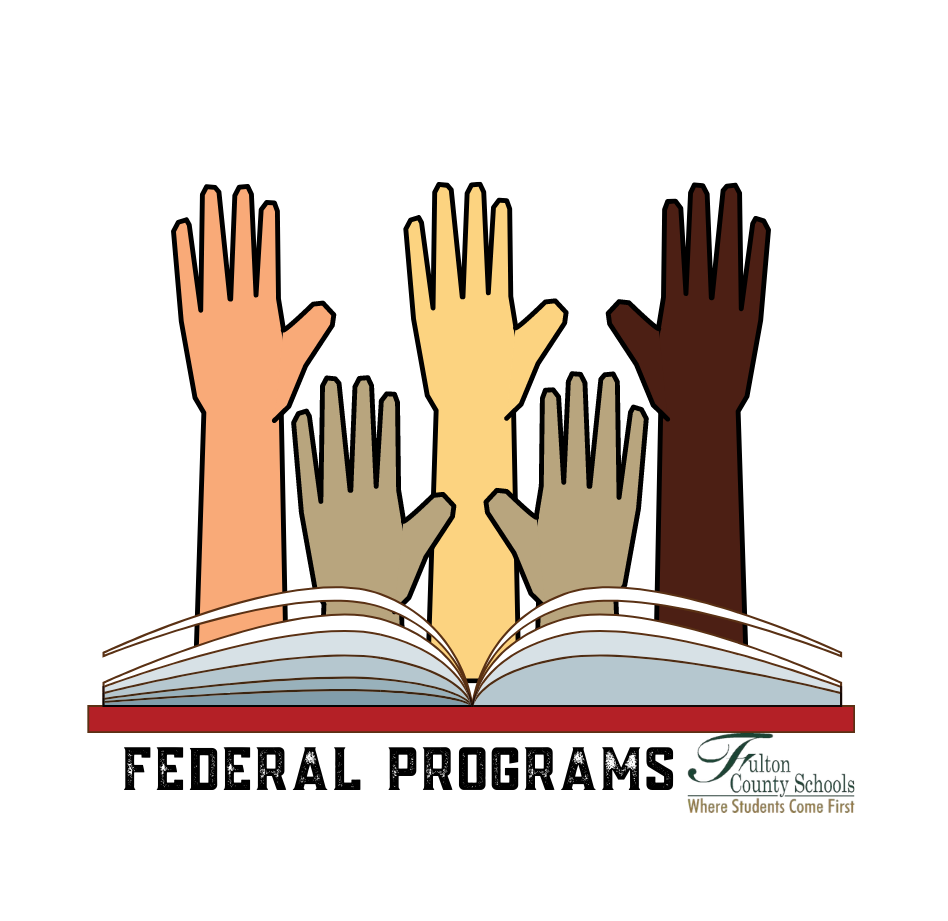 16
What is a school-family compact?
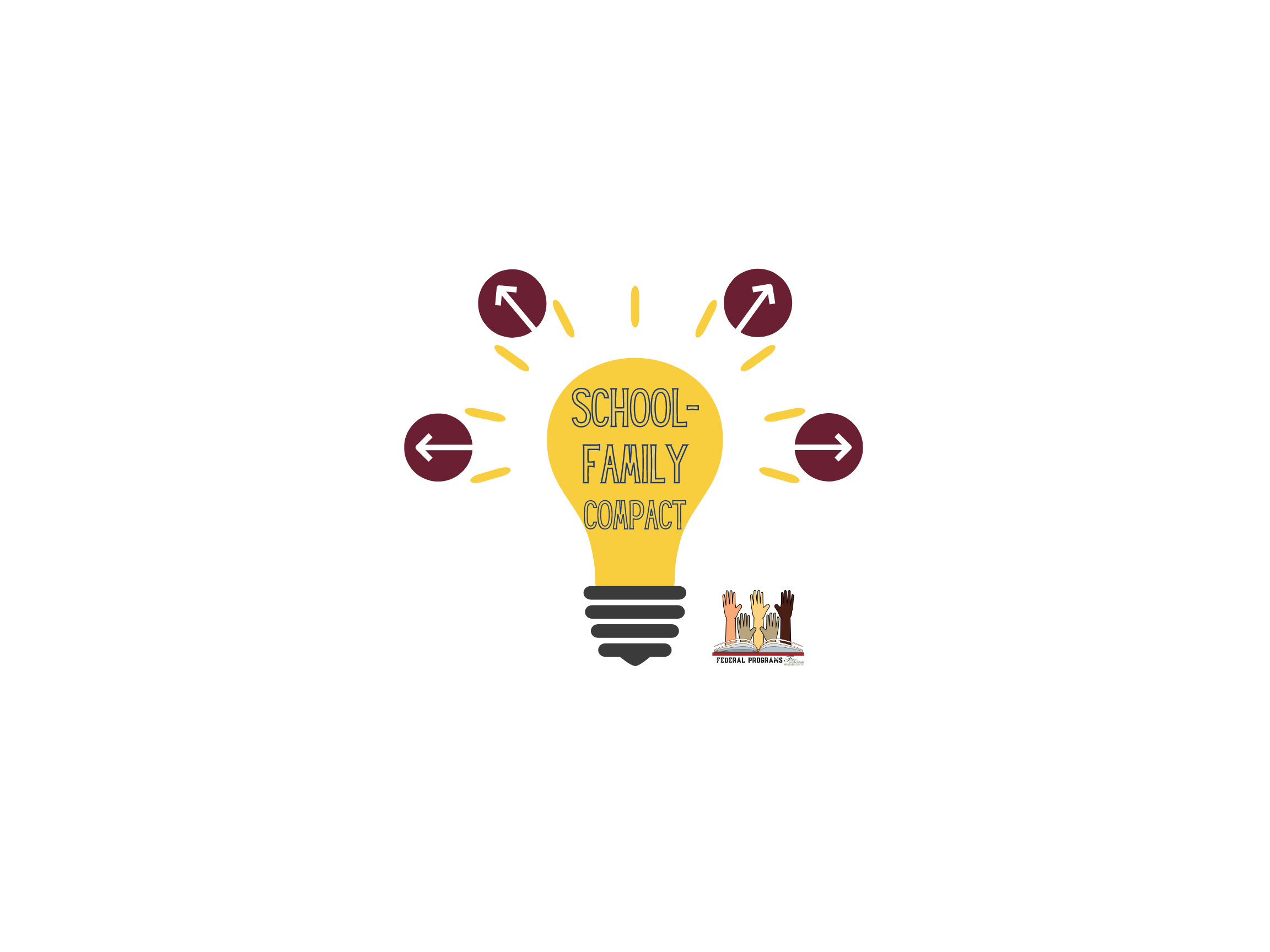 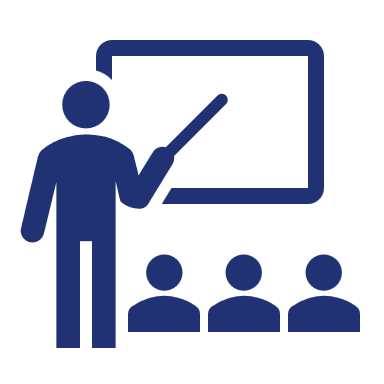 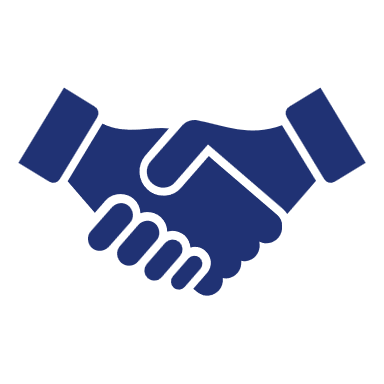 Shared Responsibility
Linked to Learning
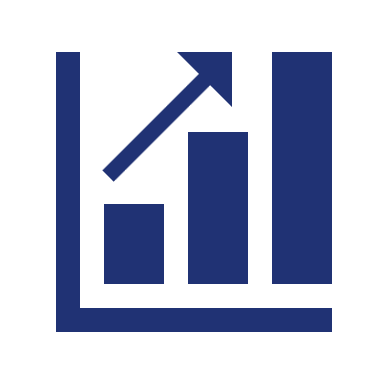 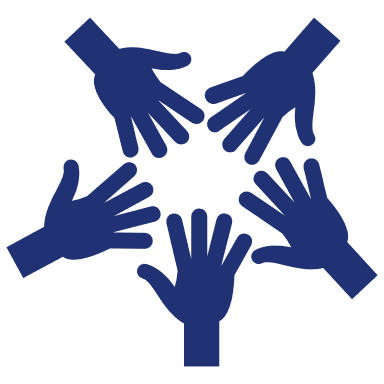 Jointly Developed
Increased Student Academic Achievement
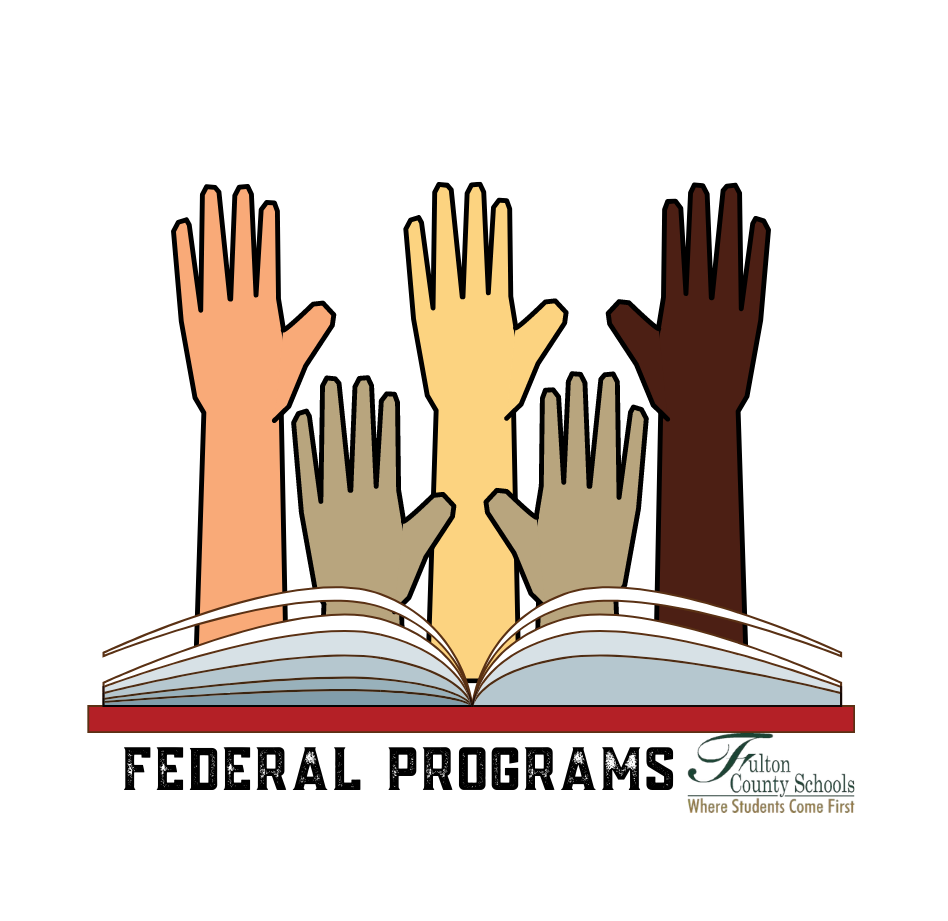 17
Does my child’s teacher meet professional qualifications?
Parent’s right to know (pg.51)
In the 2024-2025 FCS Code of Conduct and Discipline Handbook
Electronic signature for acknowledgment of receipt form for handbook:
 https://www.fultonschools.org/codeofconduct
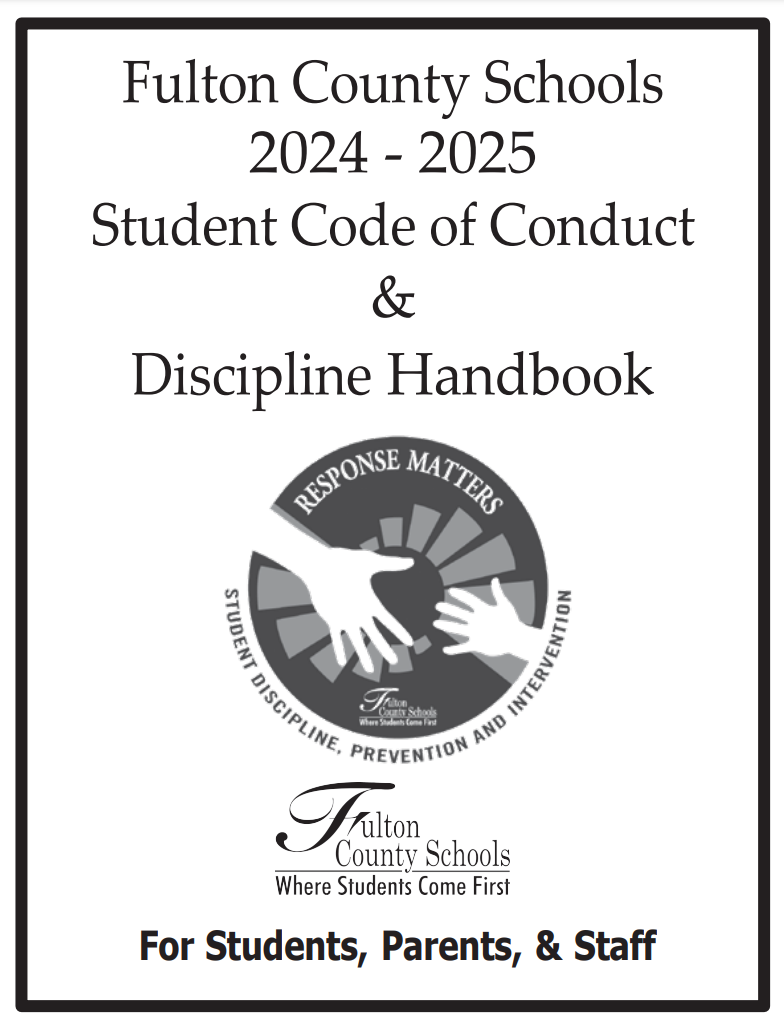 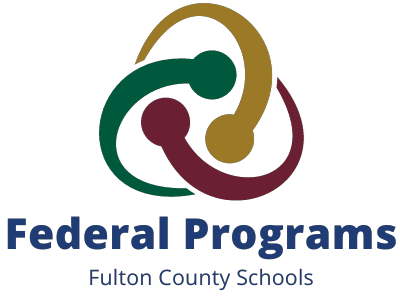 18
What opportunities does the school provide for family engagement?
Heritage Elementary opportunities for family engagement, volunteer opportunities and parent decision making meetings are as listed:
Open House August 1, 2024

Curriculum Fair September 3, 2024

Annual Title I Parent Meeting September 3, 2024 

ESOL Welcome to SY25 August 22, 2024

Literacy Night October 31, 2024

Digital Citizen Workshop November 14, 2024

Math Workshop December 13, 2024, OR January 16, 2025

Assessments Workshop February 27, 2025

Input Meeting March 20, 2025

Pre- K Transition Workshop April 24, 2025
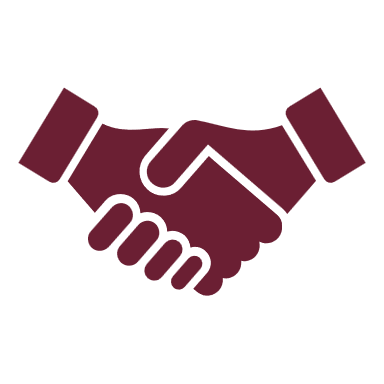 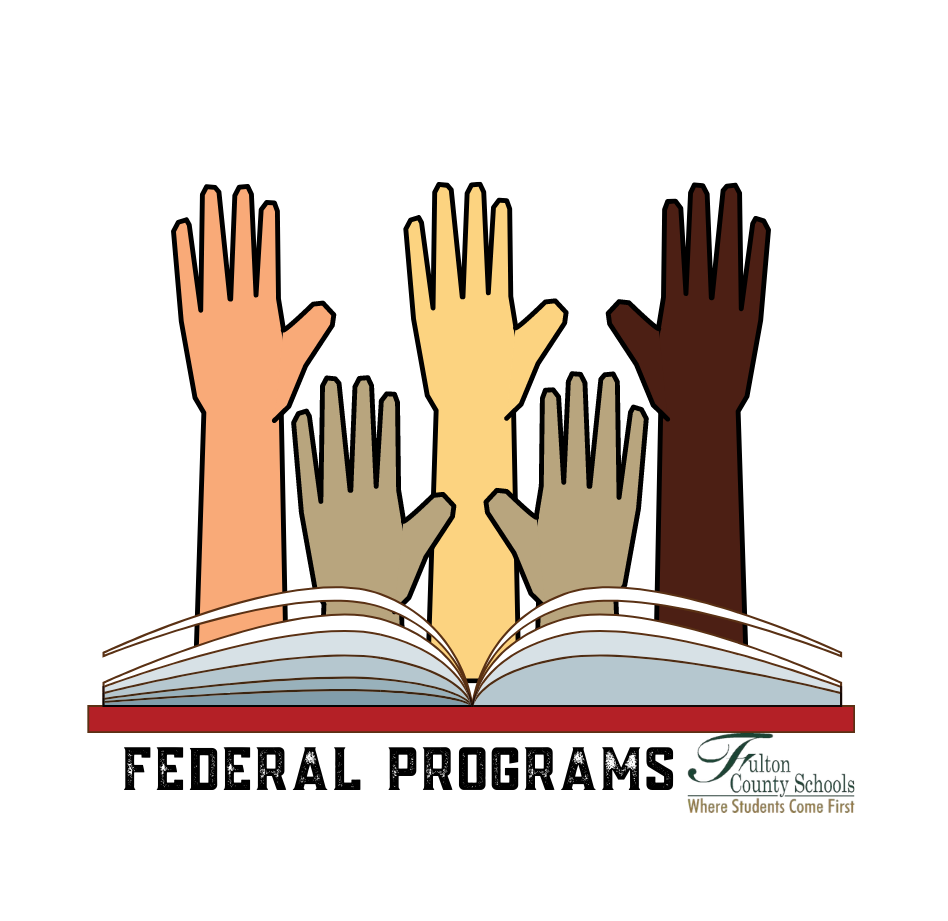 19
How responsive will the school be to my questions when staff is contacted?
Heritage Elementary School
					2600 Jolly RD.
	    		  College Park, GA. 30349
				     (470)254-8144
https://www.fultonschools.org/heritagees 

Principal
Cheryl Parker
parkerc@fultonschools.org 

Parent and Family Engagement Coordinator
Ms. Harrell
harrelll@fultonschools.org
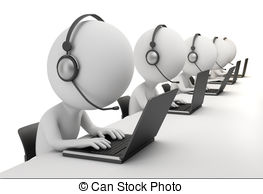 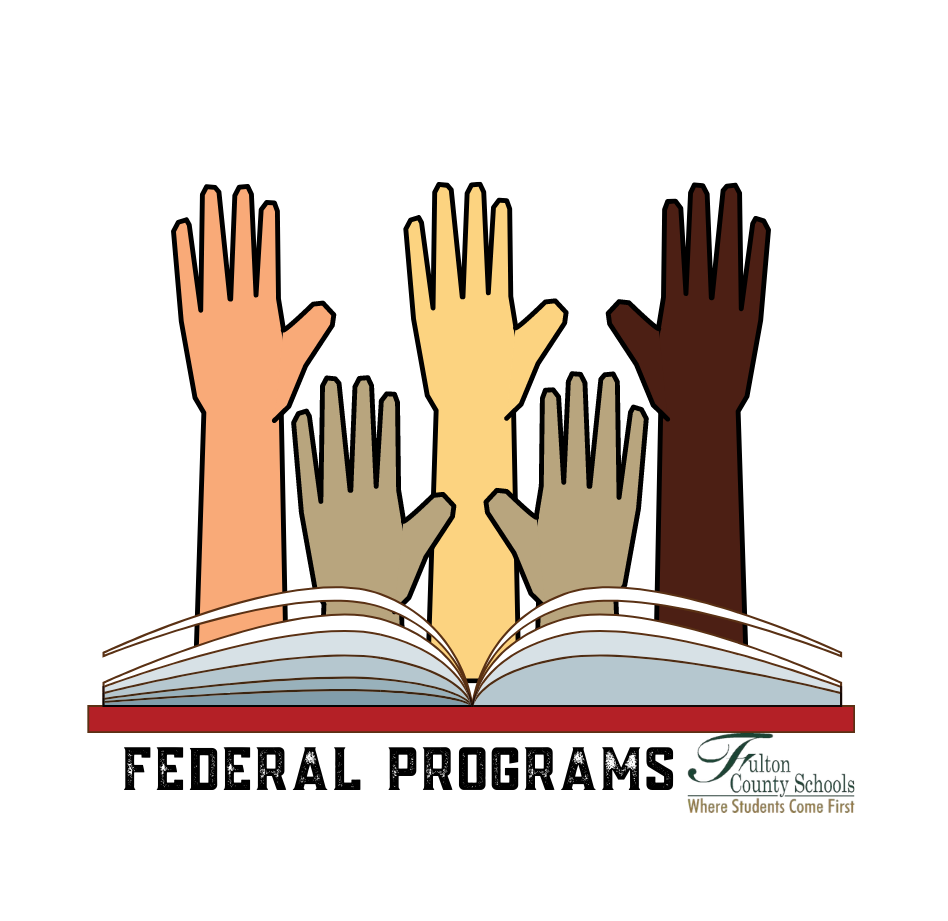 20
Closing and evaluation Link
Please click the link or type in your browser or scan the QR code below to access and complete our brief evaluation survey about this meeting/event. Your feedback helps us improve the services and events we offer to build your confidence and ability to academically support your child(ren) at home and partner with the school in their education.

When you open the survey:
Select: Elementary School
Select our school: Heritage Elementary School
Choose your role: student, parent, staff
Select Annual Title 1 Meeting as the meeting you attended
Complete the remainder of the survey.
This survey is to evaluate the effectiveness of the meeting.
https://bit.ly/FCSEvaluation_Survey
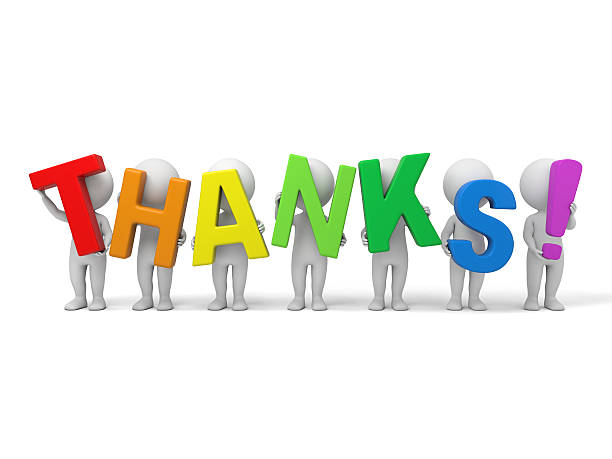 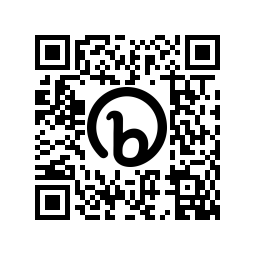 Scan Me
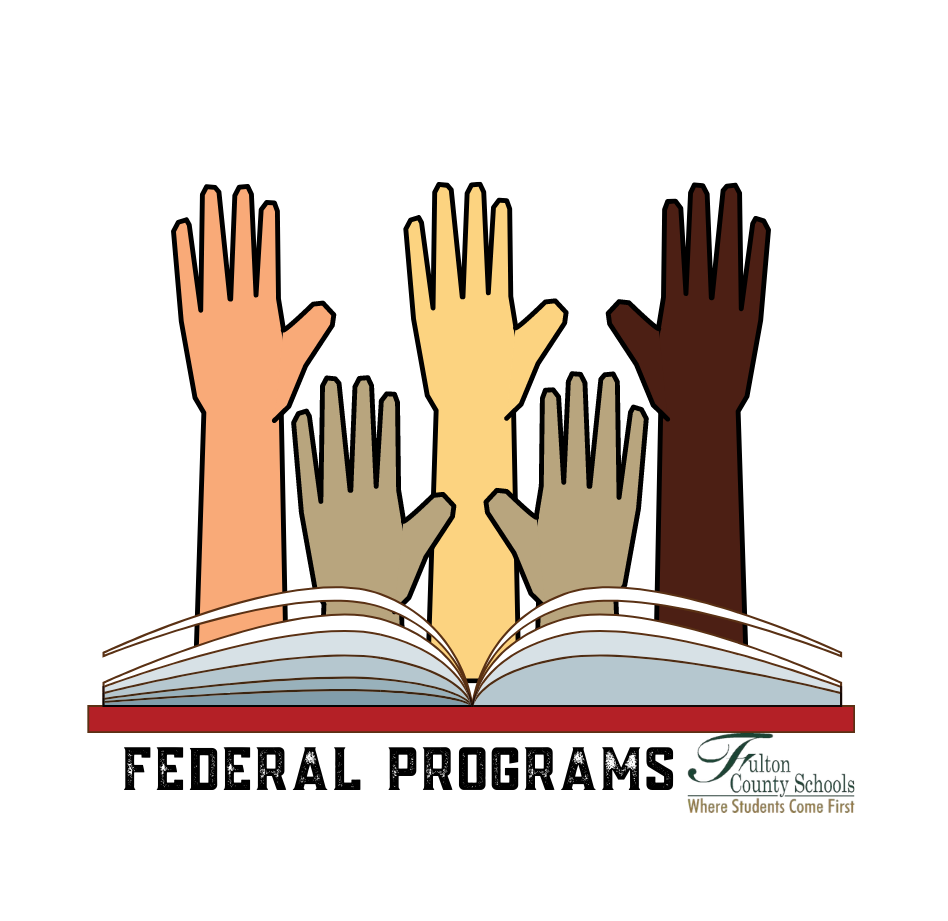 21